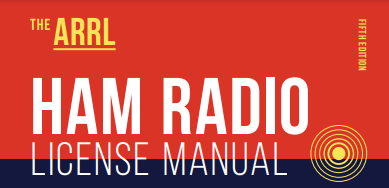 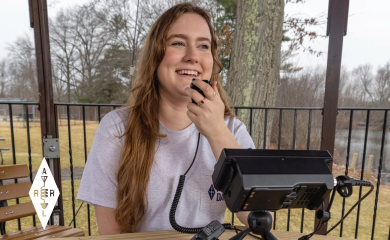 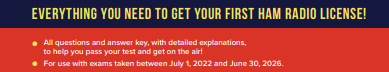 Amateur Radio Technician Exam Preparation Course
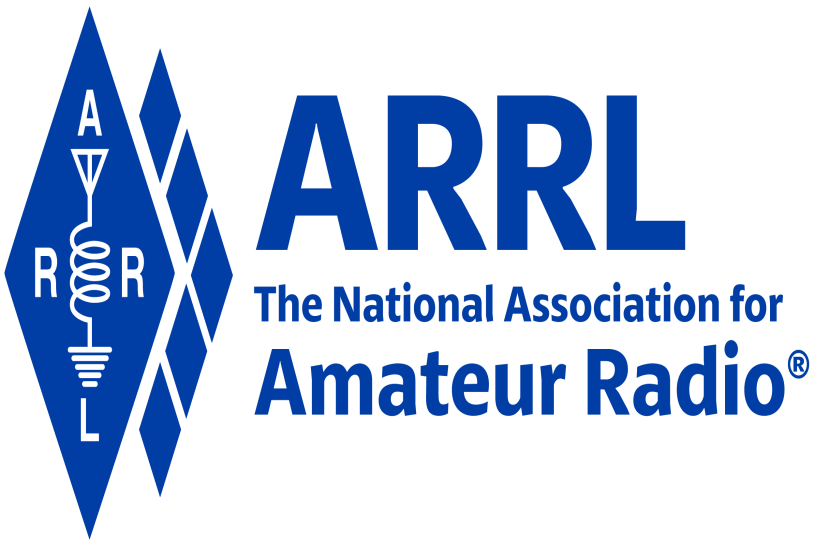 Amateur Radio Technician Exam Prep Course
Module 4
Propagation, Antennas, and Feed Lines
4.1	Propagation
4.2	Antenna and Radio Wave Basics
4.3	Feed Lines and SWR
4.4	Practical Antenna Systems
Propagation
Radio waves propagate in many ways depending on …
Frequency of the wave
Characteristics of the environment

We will discuss three basic ways:
Line of sight
Ground wave
Sky wave
Line of Sight
Radio energy can travel in a straight line from a transmitting antenna to a receiving antenna – called the direct path
There is some attenuation of the signal as the radio wave travels due to spreading out
This is the primary propagation mode for VHF and UHF signals
Radio waves can be reflected by any sudden change in the path they are traveling, such as a building, hill, or even weather-related changes in the atmosphere
Vegetation can also absorb VHF and UHF radio waves
Precipitation such as fog and rain can absorb microwave and UHF radio waves although it has little effect at HF and on the lower VHF Bands
Ground Wave
At lower HF frequencies radio waves can follow the Earth’s surface
These waves will travel beyond the range of line-of-sight
Range of a few hundred miles
Reflect, Refract, Diffract
Radio waves are reflected by any conductive surface
Ground, water, buildings
Refraction or bending occurs when waves encounter a medium having a different speed of light, such as water or an electrical feed line
By bending signals slightly back towards the ground, refraction counteracts the curvature of the Earth and allows signals to be received at distances beyond the visual horizon
Knife edge diffraction: Diffraction as waves travel past sharp edges of large objects
Multipath
Radio signals arriving at a receiver after taking different paths from the transmitter
Results in irregular fading, even when reception is generally good
Because “dead spots” from multipath are usually spaced about ½-wavelength apart, VHF or UHF signals from a station in motion can take on a rapid variation in strength known as mobile flutter or picket-fencing
Distortion caused by multipath can also cause VHF and UHF digital data signals to be received with a higher error rate, even though the signal may be strong
Tropospheric Propagation
Propagation at and above VHF frequencies are assisted by variations in the atmosphere
Variations such as weather fronts or temperature inversions create layers of air next to each other that have different characteristics
The layers form structures called ducts that can guide even microwave signals for long distances
Regularly used by amateurs to make VHF and UHF contacts that would otherwise be impossible by line-of-sight propagation (300 miles or more)
PRACTICE QUESTIONS
Why do VHF signal strengths sometimes vary greatly when the antenna is moved only a few feet?
The signal path encounters different concentrations of water vapor
VHF ionospheric propagation is very sensitive to path length
Multipath propagation cancels or reinforces signals
All these choices are correct
T3A01 C 4-1
What is the effect of vegetation on UHF and microwave signals?
Knife-edge diffraction
Absorption
Amplification
Polarization rotation
T3A02 B 4-1
What is the meaning of the term “picket fencing”?
Alternating transmissions during a net operation
Rapid flutter on mobile signals due to multipath propagation
A type of ground system used with vertical antennas
Local vs long-distance communications
T3A06 B 4-1
What weather condition might decrease range at microwave frequencies?
High winds
Low barometric pressure
Precipitation
Colder temperatures
T3A07 C 4-1
What is a likely cause of irregular fading of signals propagated by the ionosphere?
Frequency shift due to Faraday rotation
Interference from thunderstorms
Intermodulation distortion
Random combining of signals arriving via different paths
T3A08 D 4-1
What effect does multi-path propagation have on data transmissions?
Transmission rates must be increased by a factor equal to the number of separate paths observed
Transmission rates must be decreased by a factor equal to the number of separate paths observed
No significant changes will occur if the signals are transmitted using FM
Error rates are likely to increase
T3A10 D 4-1
What is the effect of fog and rain on signals in the 10 meter and 6 meter bands?
Absorption
There is little effect
Deflection
Range increase
T3A12 B 4-1
Which of the following effects may allow radio signals to travel beyond obstructions between the transmitting and receiving stations?
Knife-edge diffraction
Faraday rotation
Quantum tunneling
Doppler shift
T3C05 A 4-1
What type of propagation is responsible for allowing over-the-horizon VHF and UHF communications to ranges of approximately 300 miles on a regular basis?
Tropospheric ducting
D region refraction
F2 region refraction
Faraday rotation
T3C06 A 4-1
What causes tropospheric ducting?
Discharges of lightning during electrical storms
Sunspots and solar flares
Updrafts from hurricanes and tornadoes
Temperature inversions in the atmosphere
T3C08 D 4-2
Why is the radio horizon for VHF and UHF signals more distant than the visual horizon?
Radio signals move somewhat faster than the speed of light
Radio waves are not blocked by dust particles
The atmosphere refracts radio waves slightly
Radio waves are blocked by dust particles
T3C11 C 4-2
The Ionosphere
30 to 260 miles above Earth’s surface 
Atmosphere thin enough for atoms to be ionized by solar ultraviolet radiation
Ions are electrically conductive
Because of varying density, the ionosphere forms layers with different amounts of ionization
Ionization varies with solar illumination (hourly) and intensity of solar radiation
Higher ionization refracts or bends radio waves more strongly
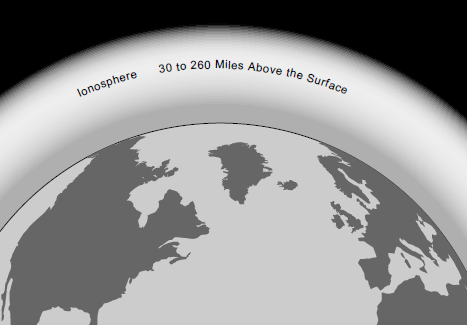 Ionosphere Layers
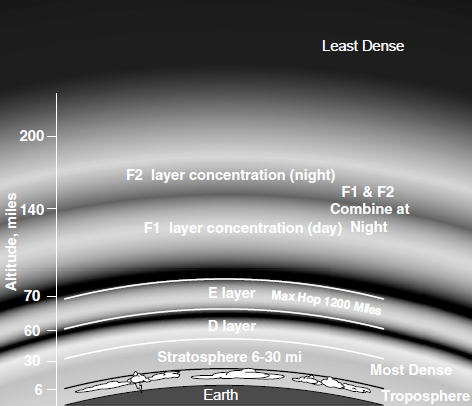 Layers: D, E, F1 and F2 
Depending on whether it is night or day and on the intensity of solar radiation, these layers can refract (E, F1 and F2 layers) or absorb (D and E layers) radio waves
Each reflection from the ionosphere is called a hop (can go hundreds or thousands of miles)
Sunspot Cycle / Activity
The level of ionization depends on the intensity of radiation from the Sun
Radiation from the Sun varies with the number of sunspots on the Sun’s surface
High number of sunspots results in high levels of  ionizing radiation emitted from the Sun
Sunspot activity follows an 11-year cycle
F layers can reflect 6 meter (50 MHz) signals at the sunspot cycle’s peak
Patches of the E layer can become sufficiently ionized to reflect VHF and UHF signals (called sporadic E) … most common during early summer and mid-winter months on 10, 6, and occasionally 2 meters
The Ionosphere – An RF Mirror
Ionosphere can refract radio waves back to Earth – acts like reflection
Most refraction occurs in the F layer
Reflection depends on frequency and angle of incidence
Too high a frequency or angle and the  waves are lost to space
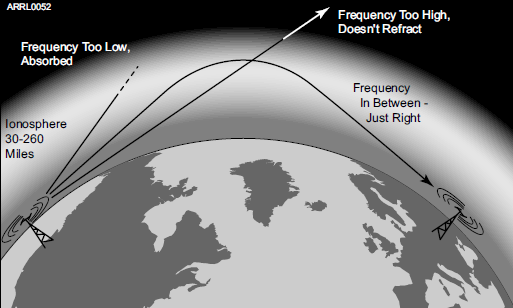 Fig 4.2: Signals in the right range of frequencies are refracted back toward the Earth and are received hundreds or thousands of miles away.
Ionosphere (cont.)
The highest frequency signal that can be reflected back to a point on the Earth between the transmitter and receiver is the maximum usable frequency
Sky-wave or skip propagation is responsible for most over-the-horizon propagation on HF and low VHF (10 and 6 meters) during peaks of the sunspot cycle
Skip is very rare on the 144 MHz and higher UHF bands
E region of the ionosphere is also home to meteor trails
Bouncing signals off of these ionized trails is called meteor scatter propagation
Best band for meteor scatter is 6 meters, and contacts can be made at distances up to 1200 to 1500 miles
PRACTICE QUESTIONS
Which region of the atmosphere can refract or bend HF and VHF radio waves?
The stratosphere
The troposphere
The ionosphere
The mesosphere
T3A11 C 4-3
Why are simplex UHF signals rarely heard beyond their radio horizon?
They are too weak to go very far
FCC regulations prohibit them from going more than 50 miles
UHF signals are usually not propagated by the ionosphere
UHF signals are absorbed by the ionospheric D region
T3C01 C 4-3
What is a characteristic of HF communication compared with communications on VHF and higher frequencies?
HF antennas are generally smaller
HF accommodates wider bandwidth signals
Long-distance ionospheric propagation is far more common on HF
There is less atmospheric interference (static) on HF
T3C02 C 4-3
What is a characteristic of VHF signals received via auroral backscatter?
They are often received from 10,000 miles or more
They are distorted and signal strength varies considerably
They occur only during winter nighttime hours
They are generally strongest when your antenna is aimed west
T3C03 B 4-3
Which of the following types of propagation is most commonly associated with occasional strong signals on the 10, 6, and 2 meter bands from beyond the radio horizon?
Backscatter
Sporadic E
D region absorption
Gray-line propagation
T3C04 B 4-3
What band is best suited for communicating via meteor scatter?
33 centimeters
6 meters
2 meters
70 centimeters
T3C07 B 4-3
What is generally the best time for long-distance 10 meter band propagation via the F region?
From dawn to shortly after sunset during periods of high sunspot activity
From shortly after sunset to dawn during periods of high sunspot activity
From dawn to shortly after sunset during periods of low sunspot activity
From shortly after sunset to dawn during periods of low sunspot activity
T3C09 A 4-3
Which of the following bands may provide long-distance communications via the ionosphere’s F region during the peak of the sunspot cycle?
6 and 10 meters
23 centimeters
70 centimeters and 1.25 meters
All these choices are correct
T3C10 A 4-3
Antenna and Radio Wave Basics
The antenna system …
Antenna: Transforms current into radio waves (transmit) and vice versa (receive)
Feed line: Connects your station to the antenna
Test and matching equipment: Allows you to monitor and optimize antenna system performance
For an antenna to do that job efficiently, its dimensions must be an appreciable fraction of the signal’s wavelength
The radio wave is an electromagnetic wave that contains both electric and magnetic energy or fields created by the RF current
The electric and magnetic fields are at right angles to each other and oscillate at the same frequency as the RF current in the antenna
Antenna Vocabulary
Element: The conducting part or parts of an antenna designed to radiate or receive radio waves
Driven element: The element supplied directly with power from the transmitter
Array: An antenna with more than one element
Parasitic element: Elements not connected directly to a feed line
Resonant: An antenna is resonant when its feed point impedance has zero reactance
Feed point: Where the transmitted energy enters the antenna
Radiation: NOT radioactivity! An antenna emitting electromagnetic waves.
Electromagnetic Waves
Radio waves are electromagnetic waves
Electric and magnetic fields at right angles to each other, oscillating at the wave’s frequency
Spread out into space from the antenna
Created by AC current
Wave and current have the same frequency
Wave Polarization
Refers to the orientation of the radio wave’s electric field
Vertical or horizontal – determined by elements
Can be circular if the orientation twists as the wave spreads through space
Combinations of polarization are called elliptical polarization (both vertical and horizontal antennas are effective for receiving and transmitting on the HF bands where skip propagation is common)
When the polarizations of transmit and receive antennas aren’t aligned the same, the received signal can be dramatically reduced (less current is created in the antenna)

Summary: Antenna and wave polarization must match for maximum reception
PRACTICE QUESTIONS
What happens when antennas at opposite ends of a VHF or UHF line of sight radio link are not using the same polarization?
The modulation sidebands might become inverted
Received signal strength is reduced
Signals have an echo effect
Nothing significant will happen
T3A04 B 4-5
Which of the following results from the fact that signals propagated by the ionosphere are elliptically polarized?
Digital modes are unusable
Either vertically or horizontally polarized antennas may be used for transmission or reception
FM voice is unusable
Both the transmitting and receiving antennas must be of the same polarization
T3A09 B 4-5
What is the relationship between the electric and magnetic fields of an electromagnetic wave?
They travel at different speeds
They are in parallel
They revolve in opposite directions
They are at right angles
T3B01 D 4-5
What property of a radio wave defines its polarization?
The orientation of the electric field
The orientation of the magnetic field
The ratio of the energy in the magnetic field to the energy in the electric field
The ratio of the velocity to the wavelength
T3B02 A 4-5
What are the two components of a radio wave?
Impedance and reactance
Voltage and current
Electric and magnetic fields
Ionizing and non-ionizing radiation
T3B03 C 4-5
Antenna (Some Vocabulary)
Gain: Apparent increase in power in a particular direction by focusing radiation in that direction. Measured in decibels (dB).
Isotropic: Equal radiation in all directions
Omnidirectional: No preferred horizontal direction
Directional: Antenna that focuses radiation in specific directions
Antenna Radiation Patterns
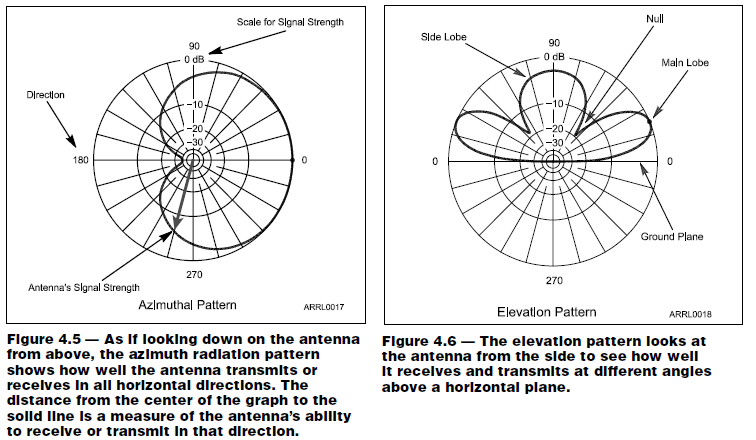 Antenna Radiation Patterns (cont.)
(from previous screen)
Radiation patterns are a way of visualizing antenna performance
The further the line is from the center of the graph, the stronger the signal at that point
Graphs calibrated in dB
Most common type of radiation pattern is an azimuthal pattern that shows the antenna’s gain in horizontal directions around the antenna
An elevation pattern shows the strength of the radiated energy in vertical directions as if the antenna is viewed from the side
Radiation Pattern Vocabulary
Nulls: Directions of minimum gain
Lobes: Regions between nulls
Main lobe: Lobe with highest gain
Side lobe: Any lobe other than the main lobe
Forward gain: Gain in the direction assigned as forward
Azimuth pattern: Radiation pattern showing gain in all horizontal directions around the antenna
Elevation pattern: Radiation pattern showing gain at all vertical angles from the antenna
Often restricted to angles above horizontal
Front-to-back ratio: Ratio of forward gain to gain in the opposite direction
Front-to-side ratio: Ratio of forward gain to gain at right angles to the forward direction
The Decibel (dB*)
A ratio expressed as a power of 10 to make large numbers easier to work with
Decibel measures the ratio of two quantities as a power of 10
dB = 10 log (power ratio)
dB = 20 log (voltage ratio)
Positive values in dB indicate ratios > 1 and negative values of dB are for ratios < 1
Antenna gain is discussed in terms of dB
* Pronounced “dee-bee”
PRACTICE QUESTIONS
What is antenna gain?
The additional power that is added to the transmitter power
The additional power that is required in the antenna when transmitting on a higher frequency
The increase in signal strength in a specified direction compared to a reference antenna
The increase in impedance on receive or transmit compared to a reference antenna
T9A11 C 4-7
Which decibel value most closely represents a power increase from 5 watts to 10 watts?
2 dB
3 dB
5 dB
10 dB
T5B09 B 4-8
Which decibel value most closely represents a power decrease from 12 watts to 3 watts?
–1 dB
–3 dB
–6 dB
–9 dB
T5B10 C 4-8
Which decibel value represents a power increase from 20 watts to 200 watts?
10 dB
12 dB
18 dB
28 dB
T5B11 A 4-8
Feed Lines & SWR
The purpose of the feed line is to get RF power from your station to the antenna
Basic feed line types
Coaxial cable (coax)
Open-wire line (OWL) also called ladder line or window line
Power lost as heat in the feed line is called loss and it increases with frequency
Feed lines used at radio frequencies use special materials and construction methods to minimize power being dissipated as heat by feed line loss and to avoid signals leaking in or out
Feed Line Vocabulary
Center conductor: Central wire
Dielectric: Insulation surrounding center conductor
Shield: Braid or foil surrounding dielectric
Jacket: Protective outer plastic coating
Forward (reflected) power: RF power traveling toward (away from) a load such as an antenna
Coaxial Cable
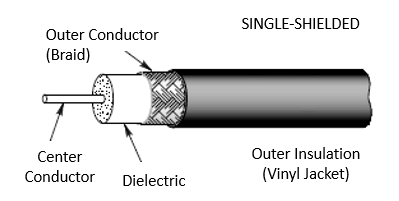 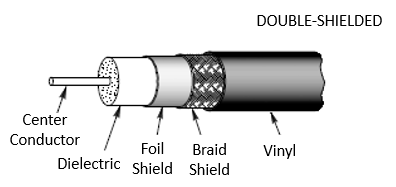 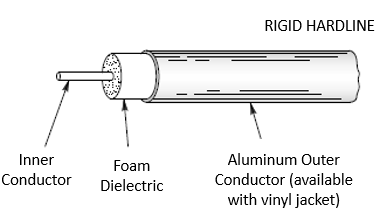 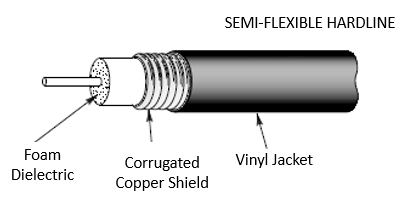 Coaxial Cable (cont.)
Most common feed line
Easy to use
Carries the radio signal on the surface of the center conductor and the inside surface of the shield
Not affected by nearby materials
Has higher loss than open-wire line at most frequencies
Air-insulated hard line has lowest loss (but, limits the amount of bending)
Open-Wire Line
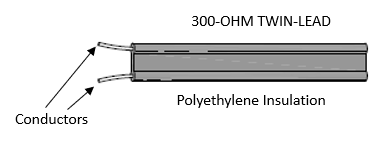 Lighter and less expensive than coax
Lower loss than coax at most frequencies
More difficult to use since it is affected by nearby materials
Requires impedance matching equipment to use with most transceivers
Open-wire feed lines cannot be buried or installed in metal conduits and must be kept clear of nearby conducting surfaces
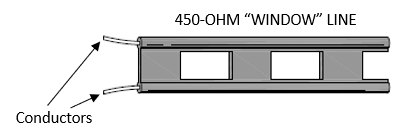 Characteristic Impedance
The impedance presented to a wave traveling through a feed line
Given in ohms (Ω), symbolized as ZØ
Depends on how the feed line is constructed and what materials are used
Coax: 50 and 75 Ω
OWL: 300, 450, and 600 Ω
Most coaxial cable used in ham radio has a characteristic impedance of 50 Ω
Standing Wave Ratio (SWR)
If the antenna feed point and feed line impedances are not identical, some RF power is reflected back toward the transmitter
Called a mismatch
Forward and reflected waves create a pattern of standing waves of voltage and current in the line
SWR is the ratio of standing wave max to min
Measured with an SWR meter or SWR bridge
SWR (cont.)
Reflected power is re-reflected at the transmitter and bounces back and forth
Some RF power is lost as heat on each trip back and forth through the feed line
All RF power is eventually lost as heat or transferred to the antenna or load
High SWR means more reflections and more loss of RF power (less transferred to the antenna or load)
SWR equals the ratio of feed point (or load) and feed line impedance, whichever is greater than 1 (SWR always greater than 1:1)
What is an acceptable SWR?
1:1 SWR is perfect – no power reflected
Up to 2:1 SWR is normal
Modern radios lower transmitter output power for protection when SWR is above 2:1
SWR (cont.)
SWR above 3:1 is considered high in most cases
Erratic SWR readings may indicate a faulty feed line, faulty feed line connectors, or a faulty antenna
High SWR can be corrected by 
Tuning or adjusting the antenna 
With impedance matching equipment at the transmitter
Called an antenna tuner or transmatch
Does not change SWR in the feed line
PRACTICE QUESTIONS
What happens to power lost in a feed line?
It increases the SWR
It is radiated as harmonics
It is converted into heat
It distorts the signal
T7C07 C 4-9
What is the most common impedance of coaxial cables used in amateur radio?
8 ohms
50 ohms
600 ohms
12 ohms
T9B02 B 4-9
Why is coaxial cable the most common feed line for amateur radio antenna systems?
It is easy to use and requires few special installation considerations
It has less loss than any other type of feed line
It can handle more power than any other type of feed line
It is less expensive than any other type of feed line
T9B03 A 4-9
What happens as the frequency of a signal in coaxial cable is increased?
The characteristic impedance decreases
The loss decreases
The characteristic impedance increases
The loss increases
T9B05 D 4-9
Which of the following types of feed line has the lowest loss at VHF and UHF?
50-ohm flexible coax
Multi-conductor unbalanced cable
Air-insulated hardline
75-ohm flexible coax
T9B11 C 4-17
Which of the following should be considered when selecting an accessory SWR meter?
The frequency and power level at which the measurements will be made
The distance that the meter will be located from the antenna
The types of modulation being used at the station
All these choices are correct
T4A02 A 4-10
What reading on an SWR meter indicates a perfect impedance match between the antenna and the feed line?
50:50
Zero
1:1
Full Scale
T7C04 C 4-10
Why do most solid-state transmitters reduce output power as SWR increases beyond a certain level?
To protect the output amplifier transistors
To comply with FCC rules on spectral purity
Because power supplies cannot supply enough current at high SWR
To lower the SWR on the transmission line
T7C05 A 4-10
What does an SWR reading of 4:1 indicate?
Loss of -4 dB
Good impedance match
Gain of +4 dB
Impedance mismatch
T7C06 D 4-10
What is a benefit of low SWR?
Reduced television interference
Reduced signal loss
Less antenna wear
All these choices are correct
T9B01 B 4-10
What can cause erratic changes in SWR?
Local thunderstorm
Loose connection in the antenna or feed line
Over-modulation
Overload from a strong local station
T9B09 B 4-10
What is standing wave ratio (SWR)?
A measure of how well a load is matched to a transmission line
The ratio of amplifier power output to input
The transmitter efficiency ratio
An indication of the quality of your station’s ground connection
T9B12 A 4-9